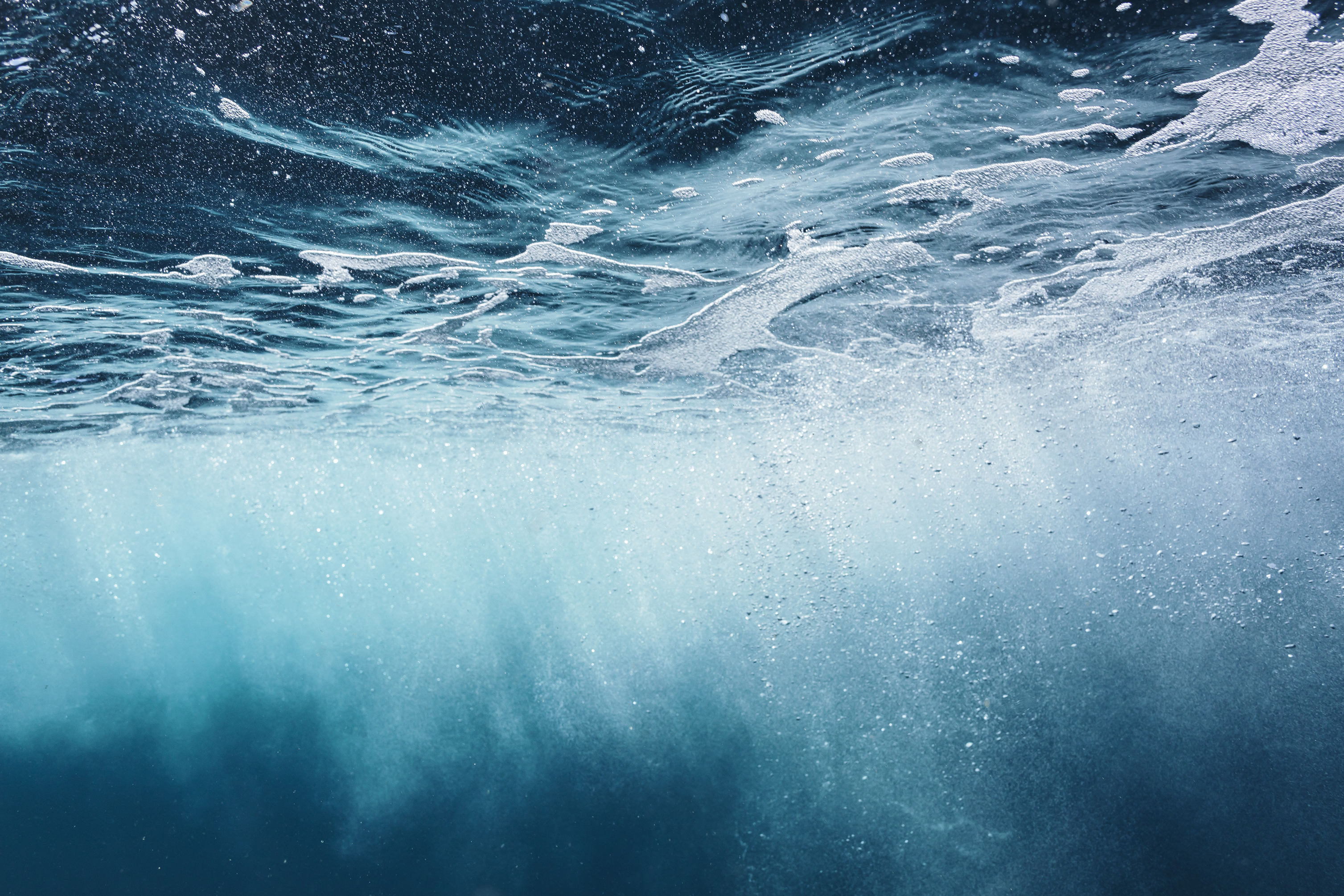 Modeling and control of steam bottoming cycles with moving point of vaporization
William Davidsen


Supervisor: Sigurd Skogestad
Co-supervisor: Lucas F. Bernardino
Introduction
Gas turbines
Petroleum sector: 
11.6 million tons CO2eq (2023)
Several GHG reducing measures:
Electrification
Gas turbine efficiency improvement

Scope:
Develop a bottoming cycle model with moving point of vaporization to study performance and operational strategies for offshore implementations
Total CO2 Emissions
82.9%
24.8%
Petroleum related emissions
Process description
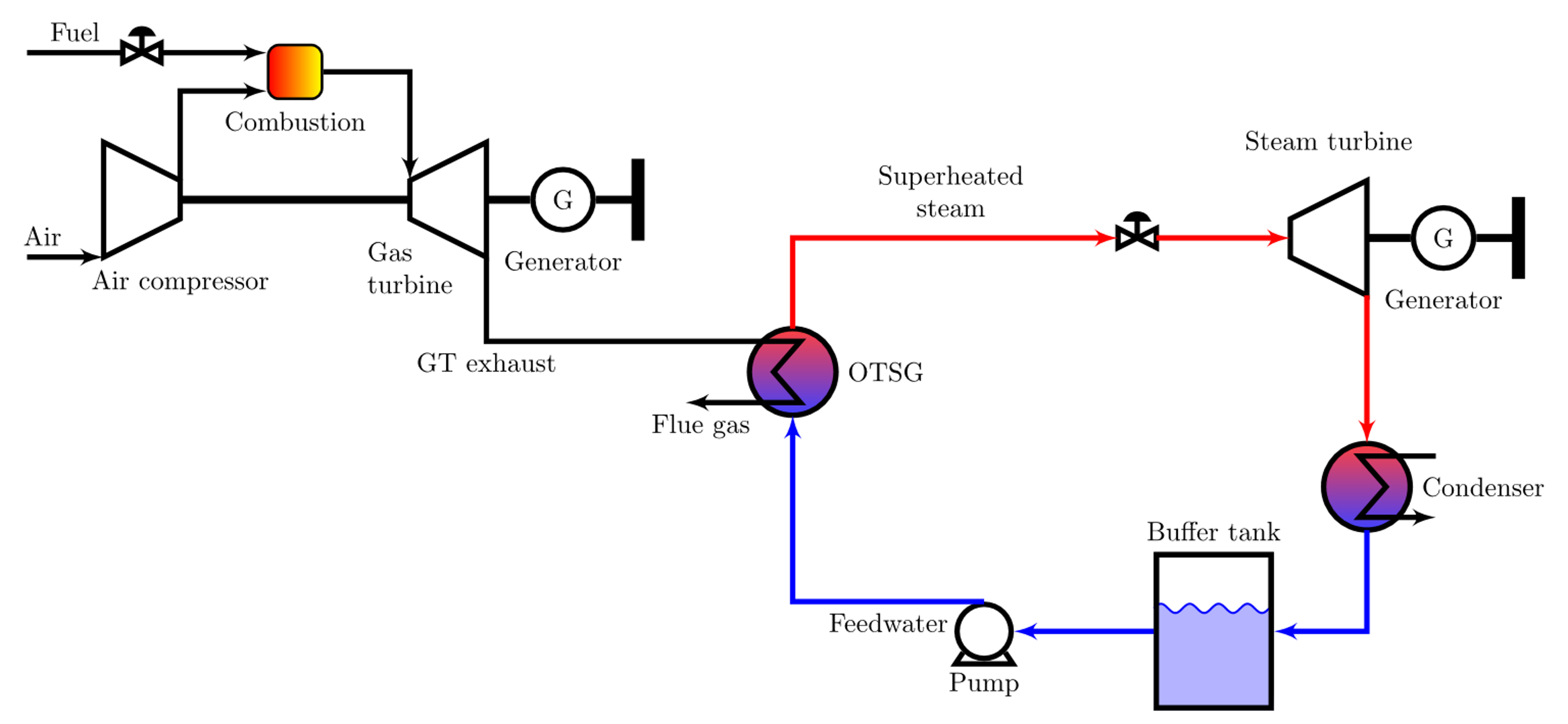 Focus on bottoming cycle
Boundary conditions
Simplifying assumptions:
Ideal gas, constant Cp, homogeneous flow,
pressure driven flow
Component framework in Tikz for flowsheets developed by Zotică et al. (2022)
Model formulation
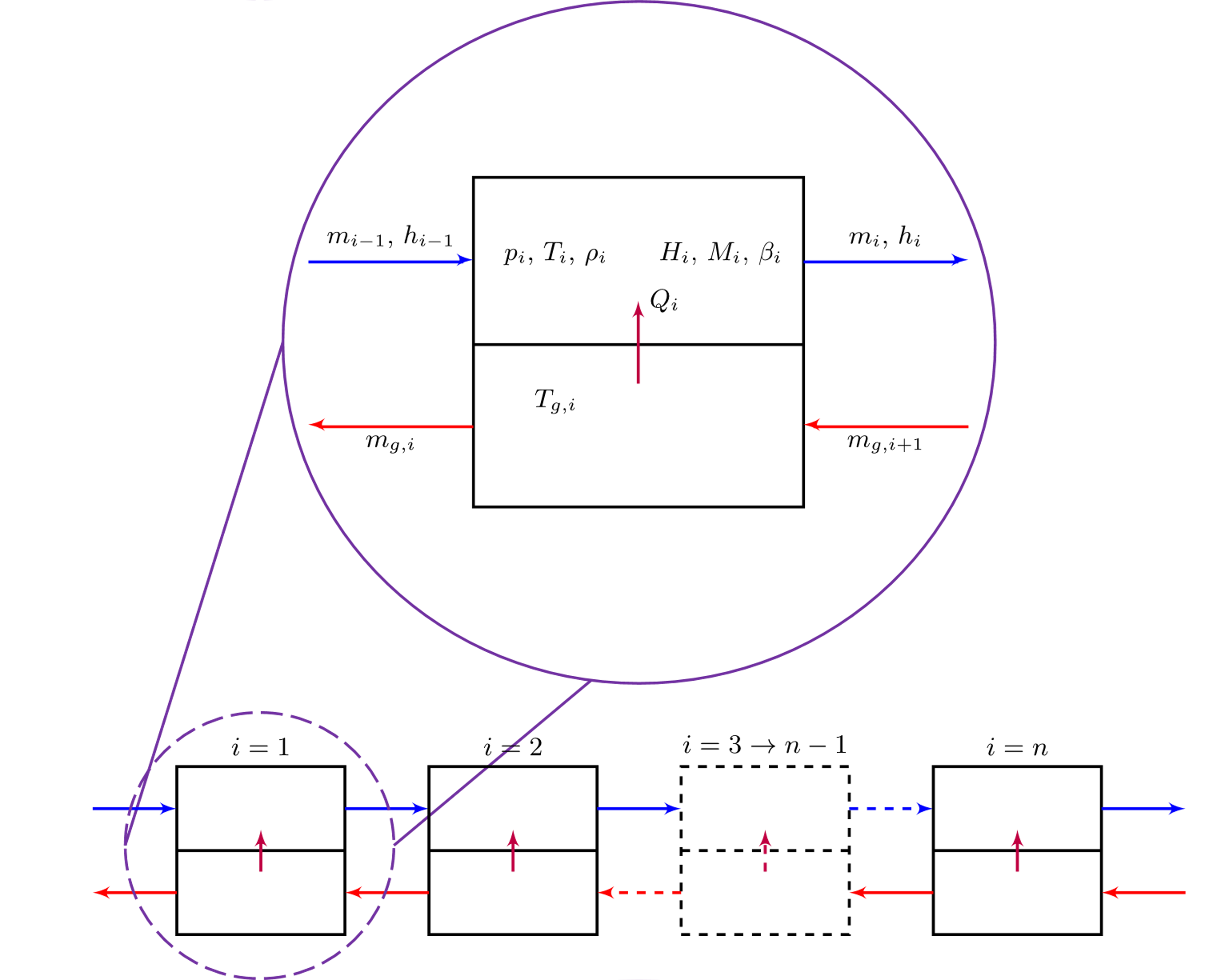 Continuation of OTSG model developed in specialization project.

Revisions to the developed model:
Change in temperature driving force


Change in calculation of overall heat transfer coefficient U
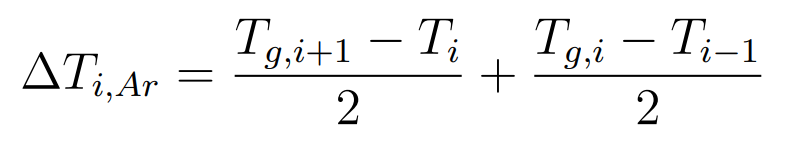 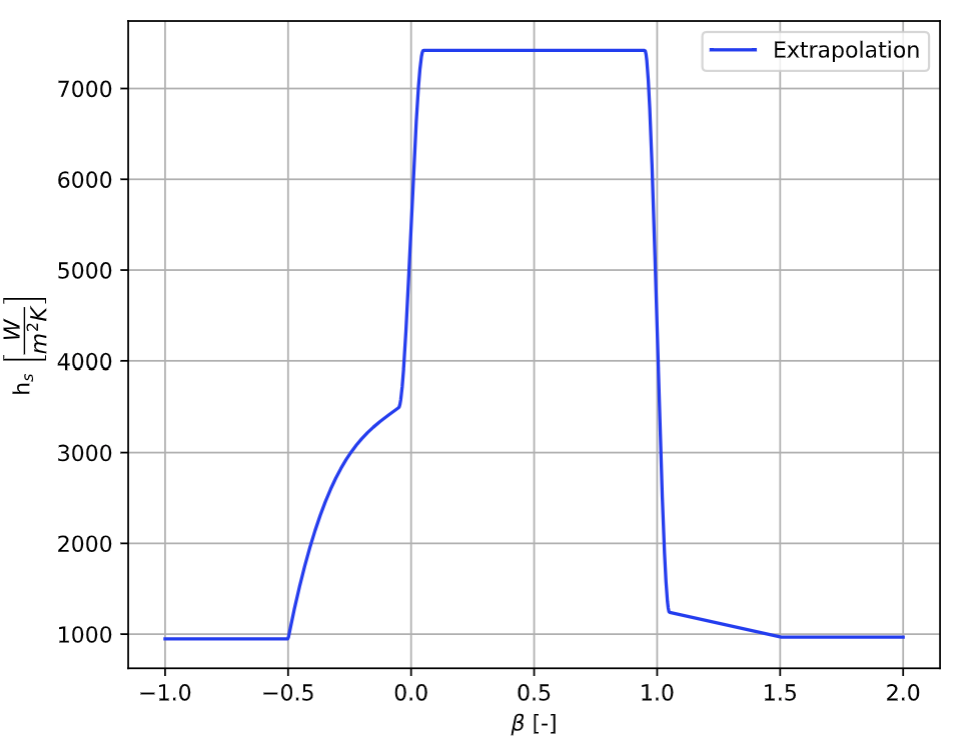 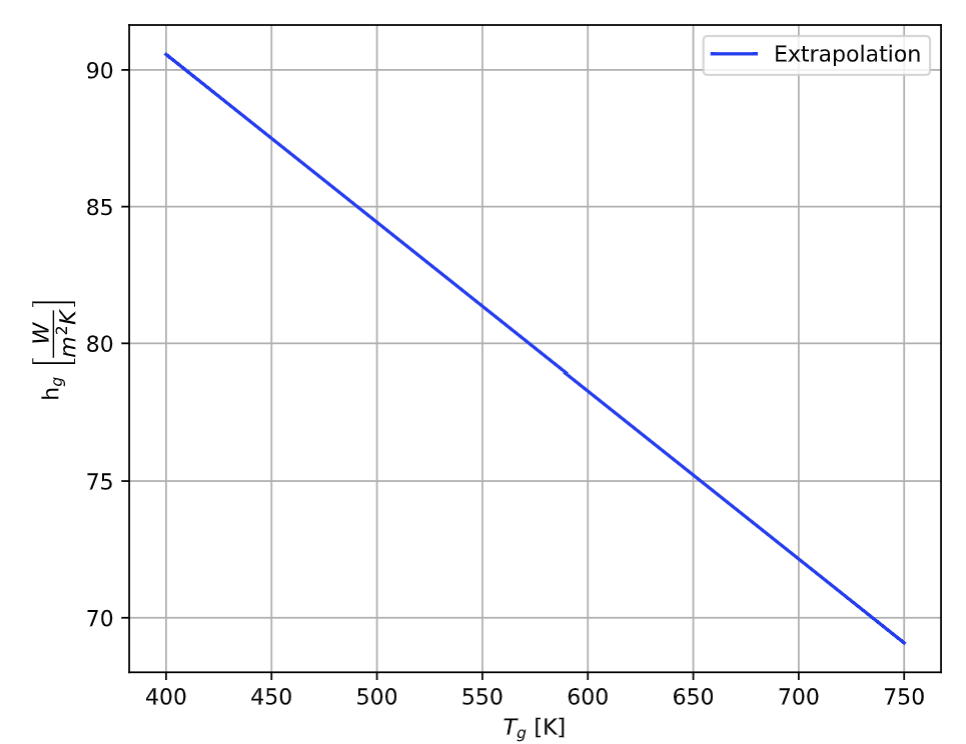 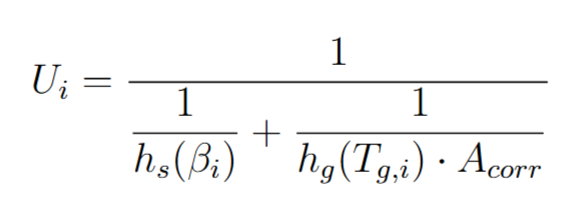 Model formulation
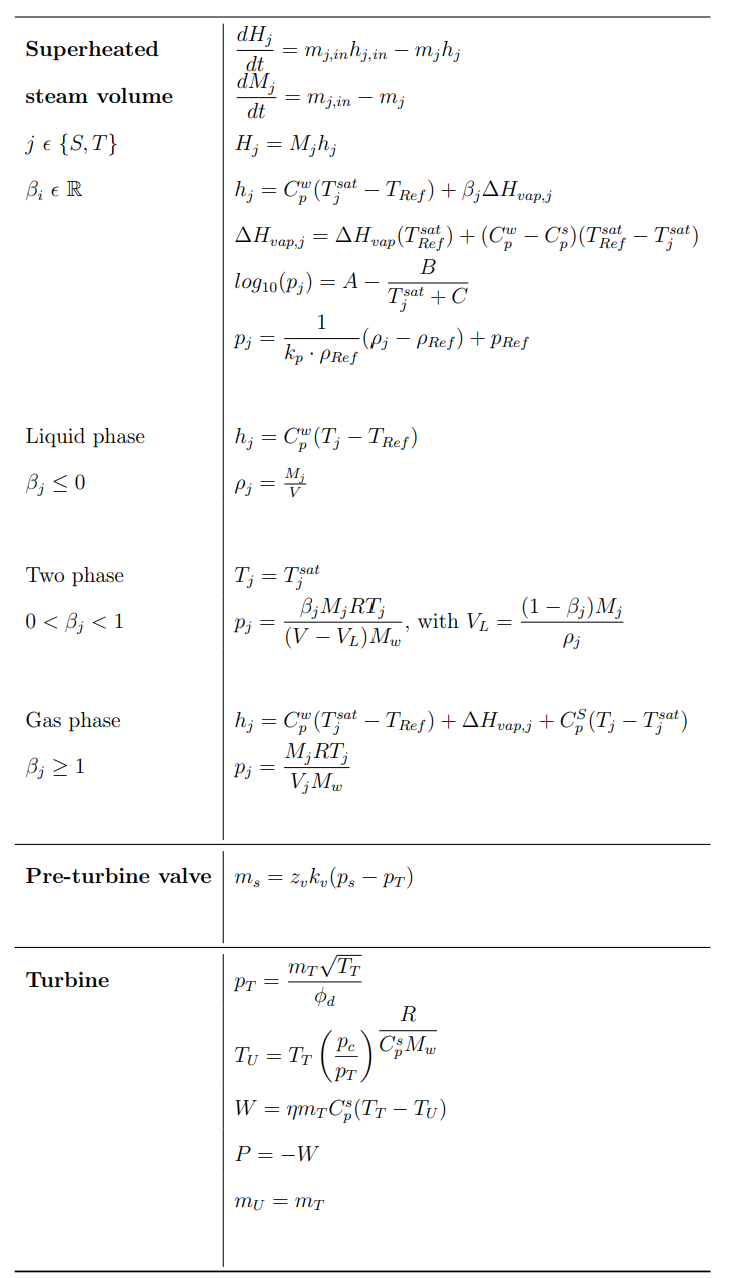 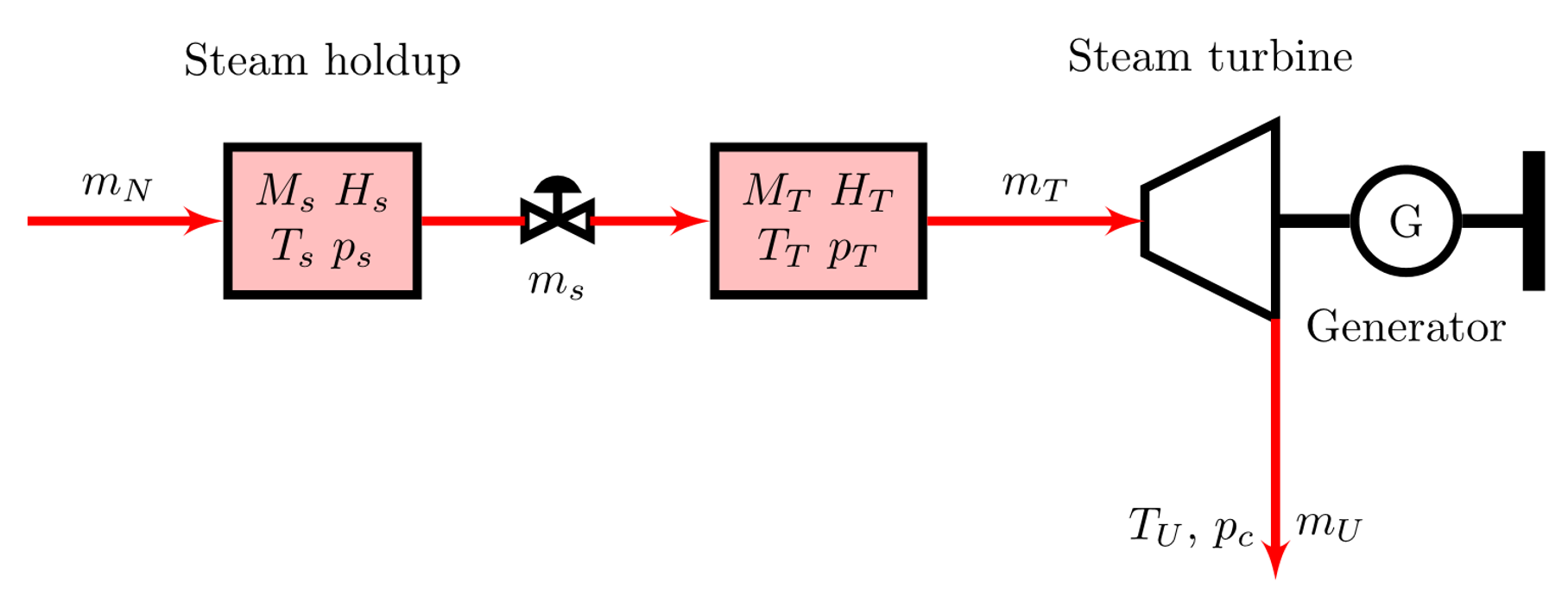 Steam section
Units: Steam holdups, steam valve and steam turbine
Assumptions: Isentropic expansion, polytropic efficiency, linear valve characteristics
Model formulation
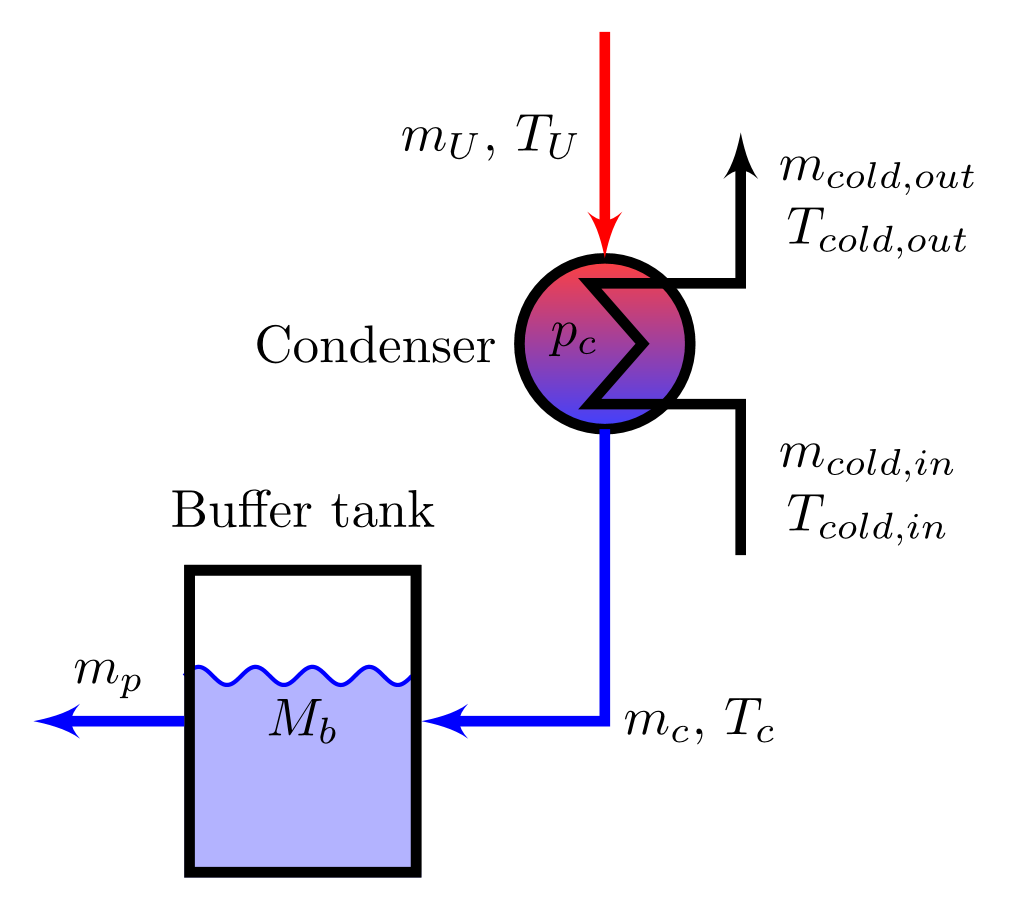 Condenser: One hot side volume, static mass and energy balances, constant condenser pressure, two-phase inflow and saturated liquid outflow 
Buffer tank: Dynamic mass balance, no heat transfer
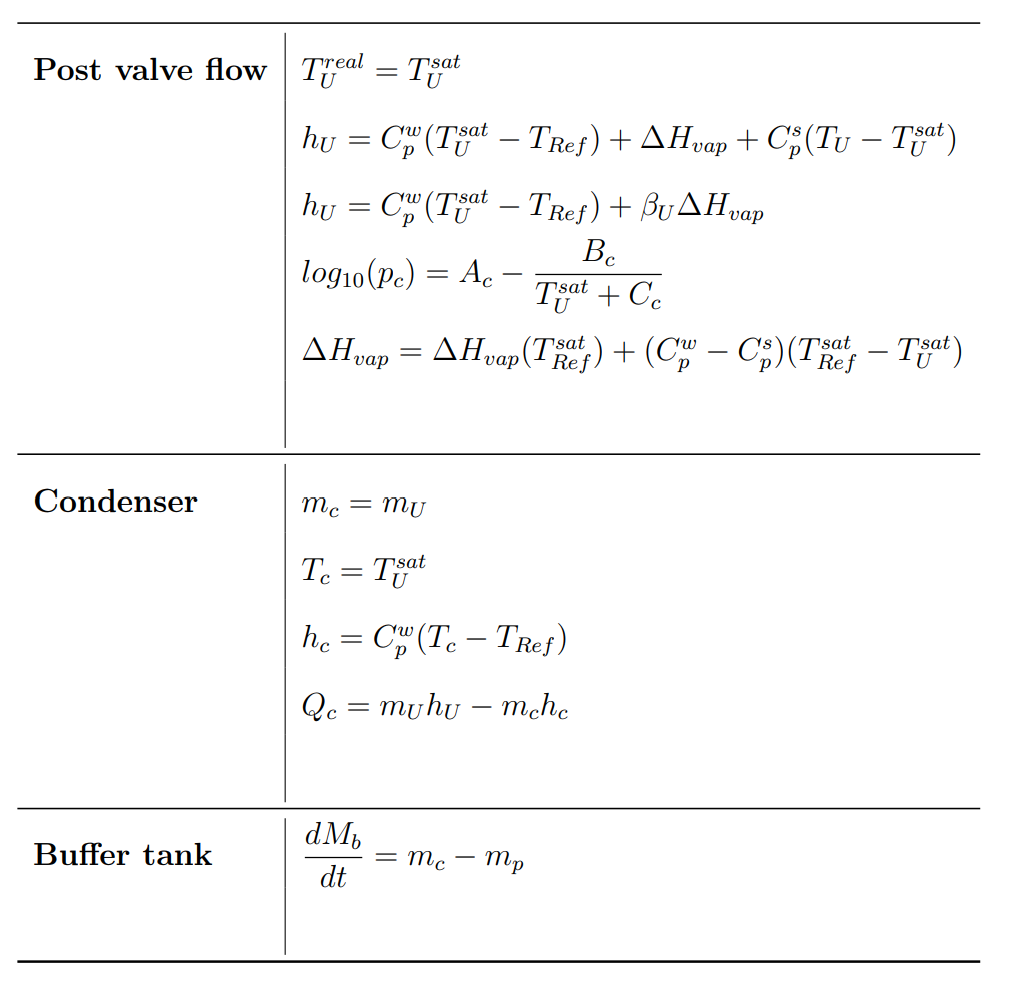 Model implementation
Control structures
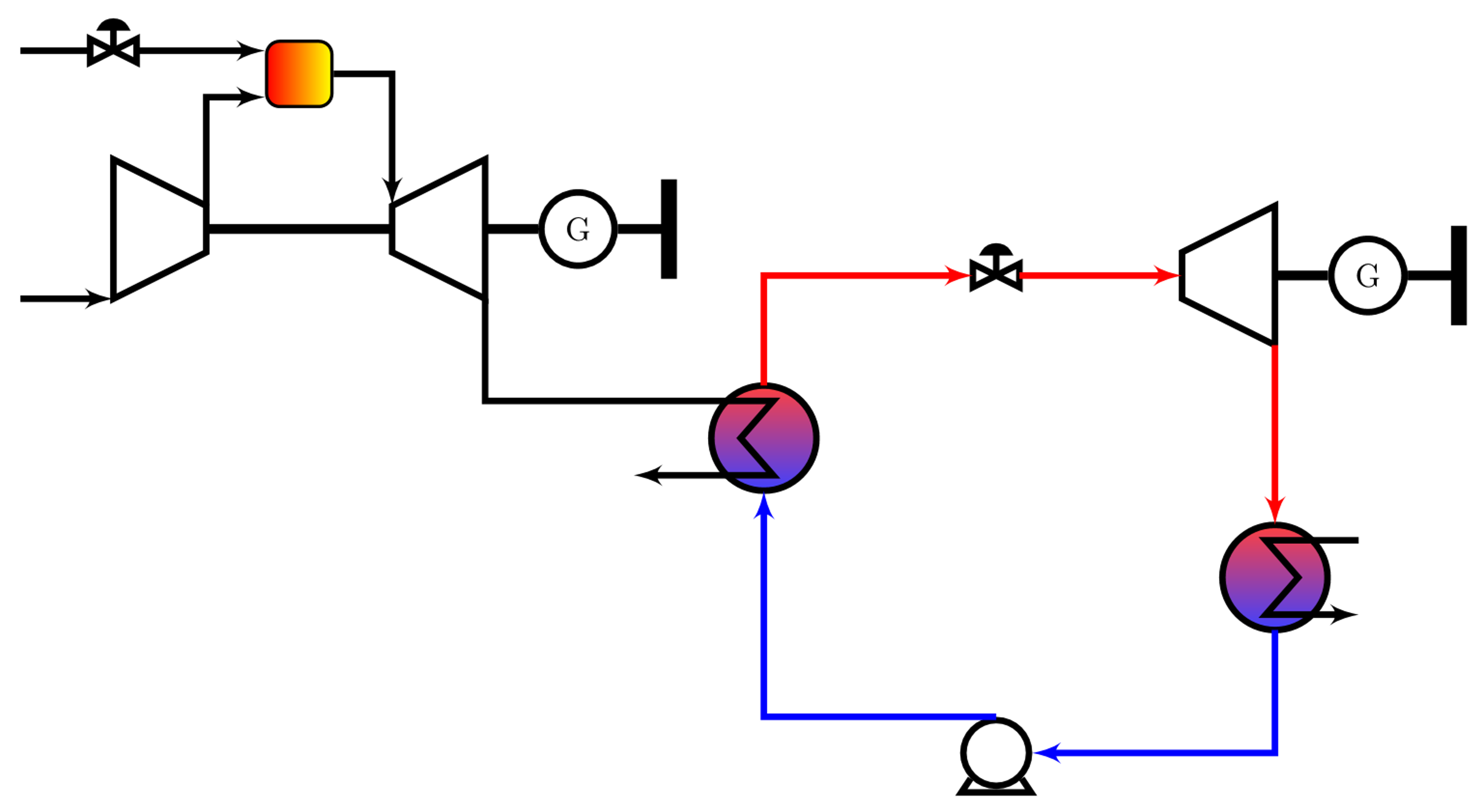 Control structures
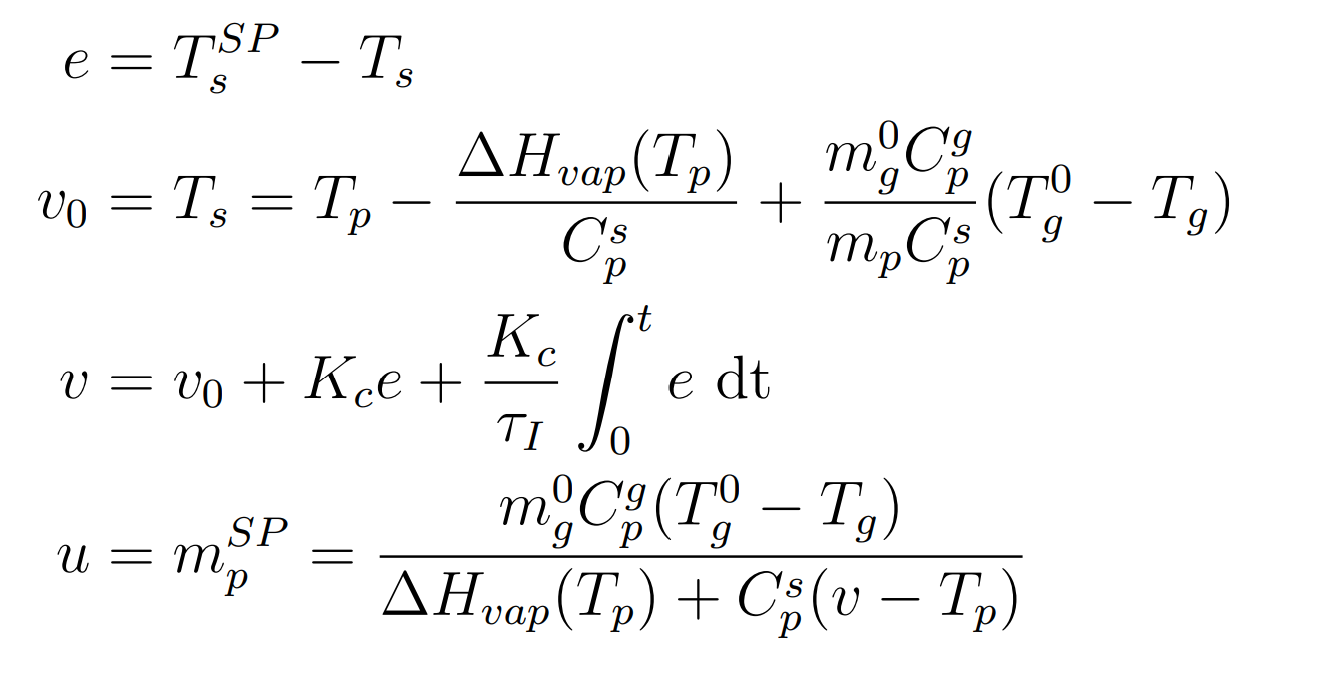 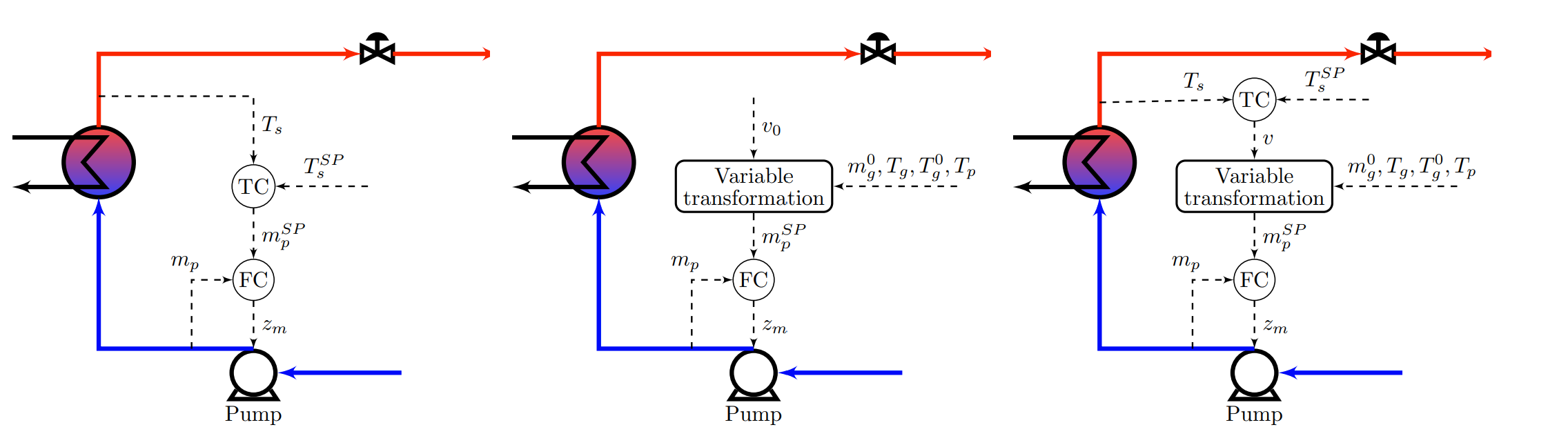 Feedback
Feedforward
Combined
Cristina Zotică et al. “Control of steam bottoming cycles using nonlinear input and output transformations for feedforward disturbance rejection. url: https://www.sciencedirect.com/science/article/pii/ S2405896322009764.
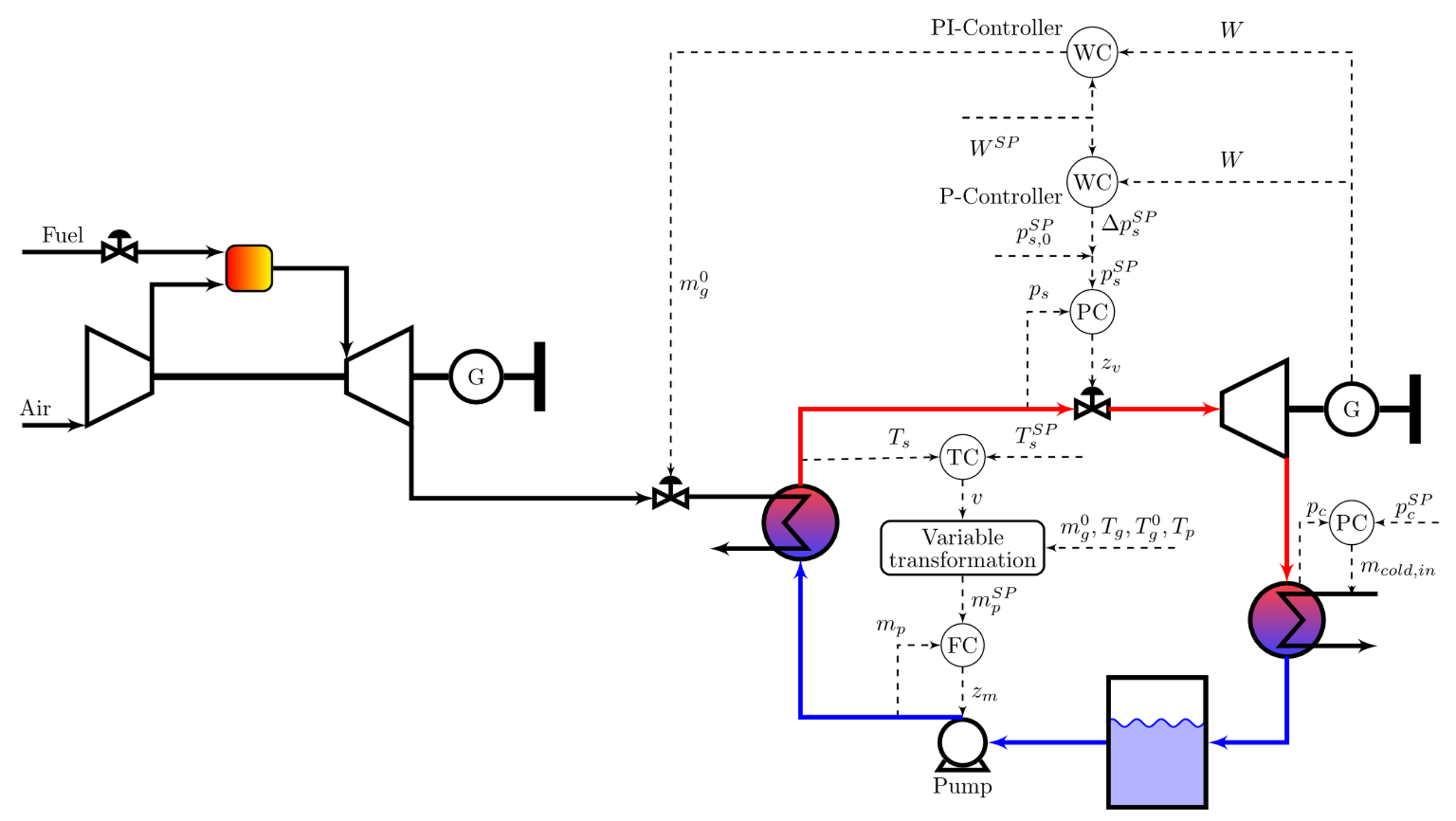 Control structures
Constant pressure case
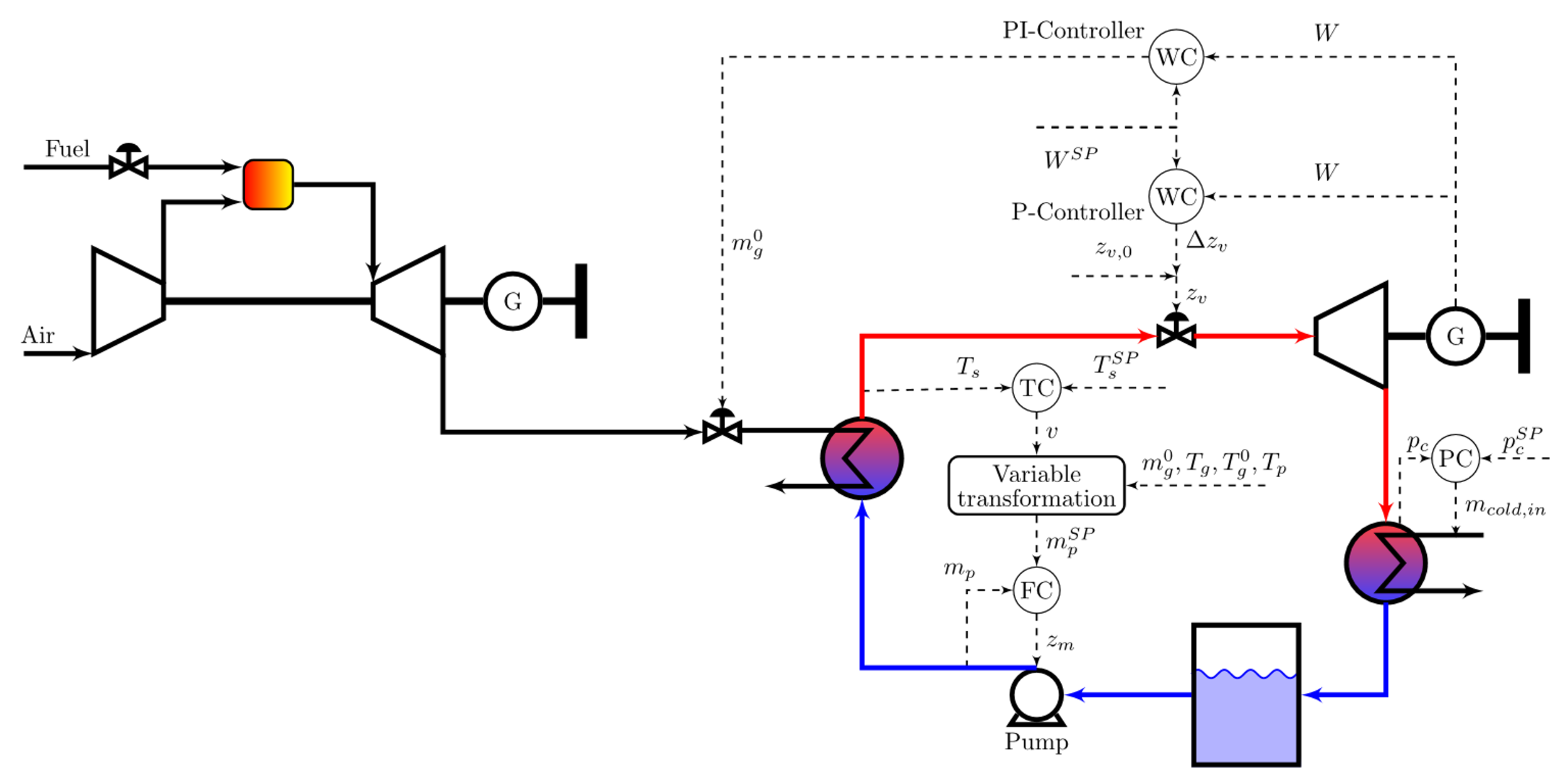 Floating pressure case
Cristina Zotică et al. “Optimal operation and control of heat to power cycles: A new perspective from a systematic plantwide control approach. url: https: //www.sciencedirect.com/science/article/pii/S0098135419311342.
Control structures
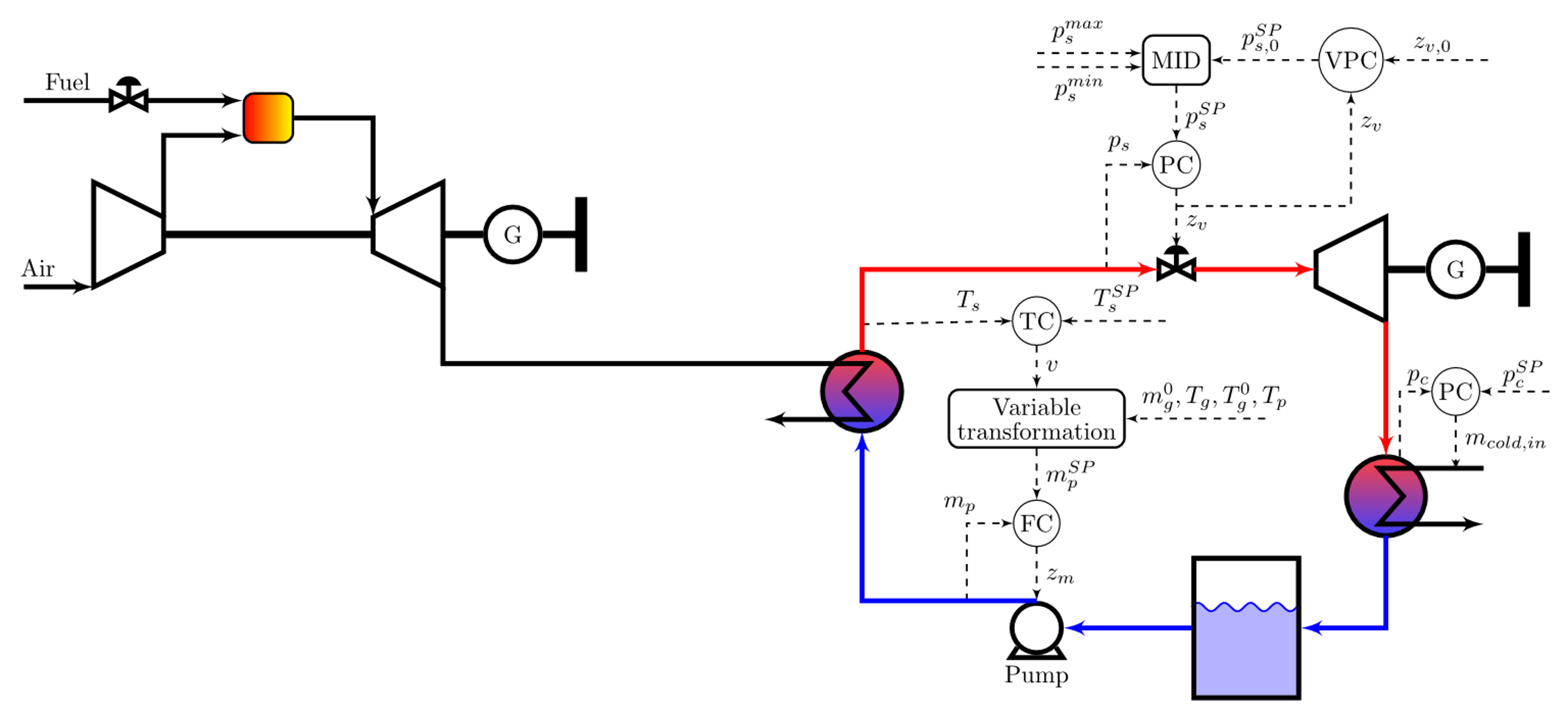 Simulations
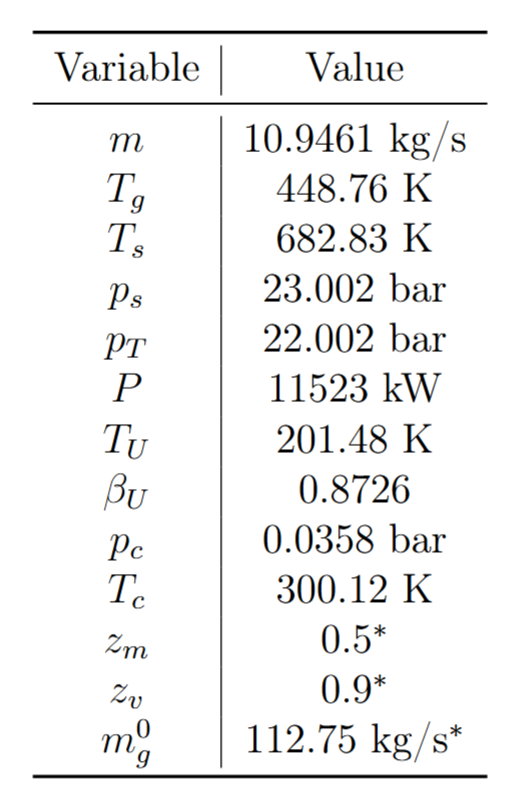 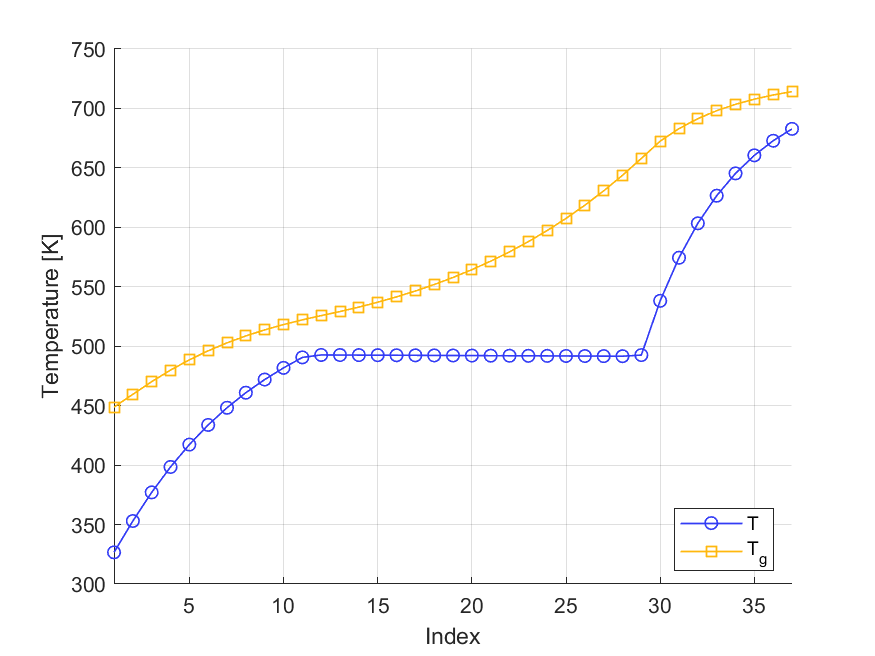 Rubén M. Montañés, Cristina Zotică, and Adriana Reyes-Lúa. “Operation and control of compact offshore combined cycles for power generation url: https://www.sciencedirect.com/ science/article/pii/S0360544224000860.
Open-loop Simulations
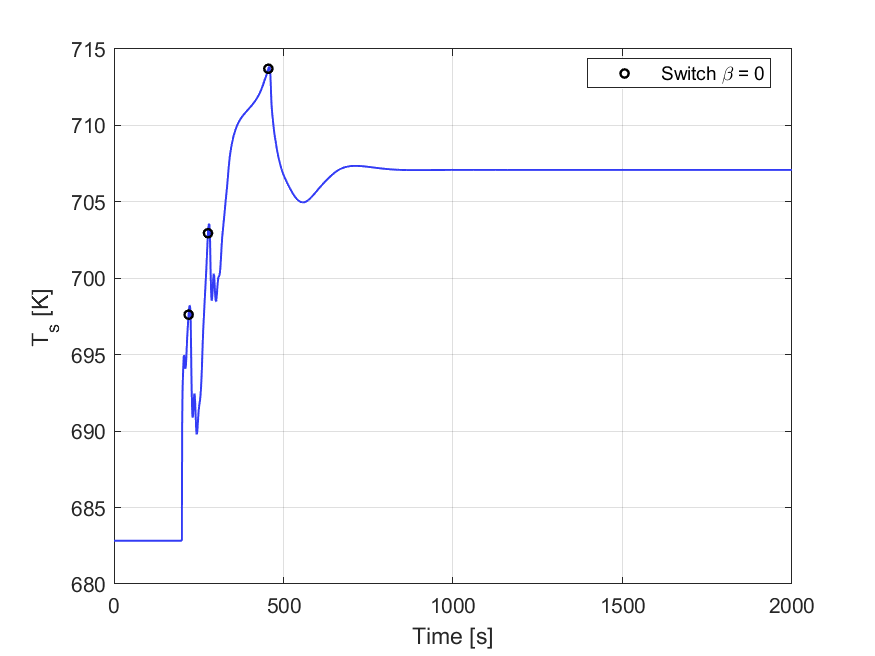 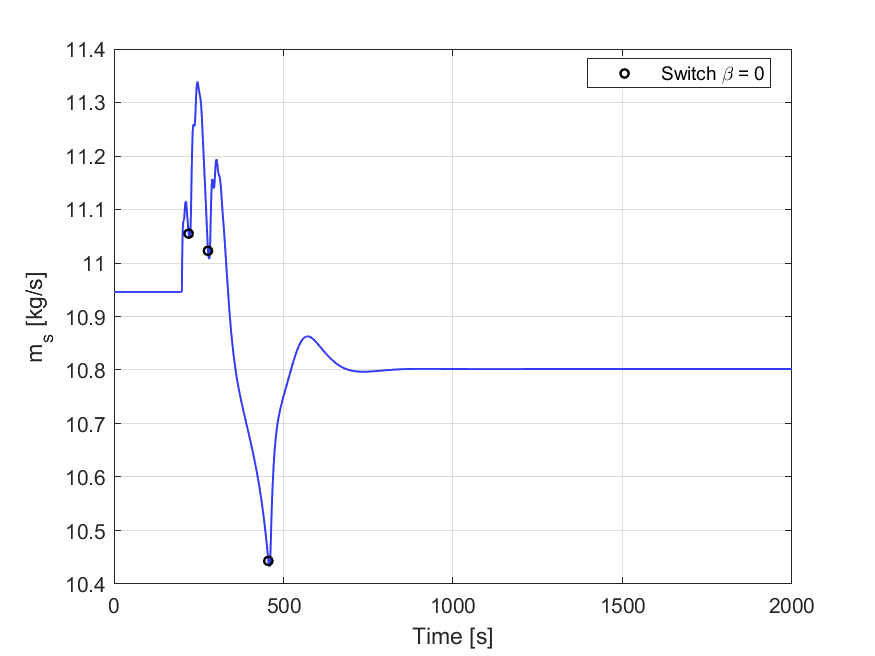 Disturbance: +10K flue gas temperature
Open loop response heavily influenced by switching dynamics
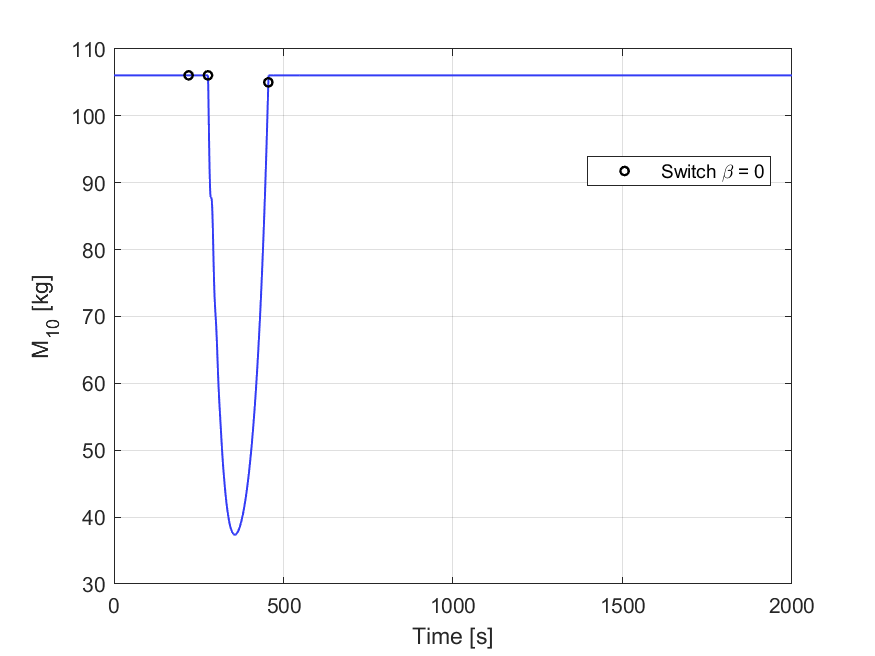 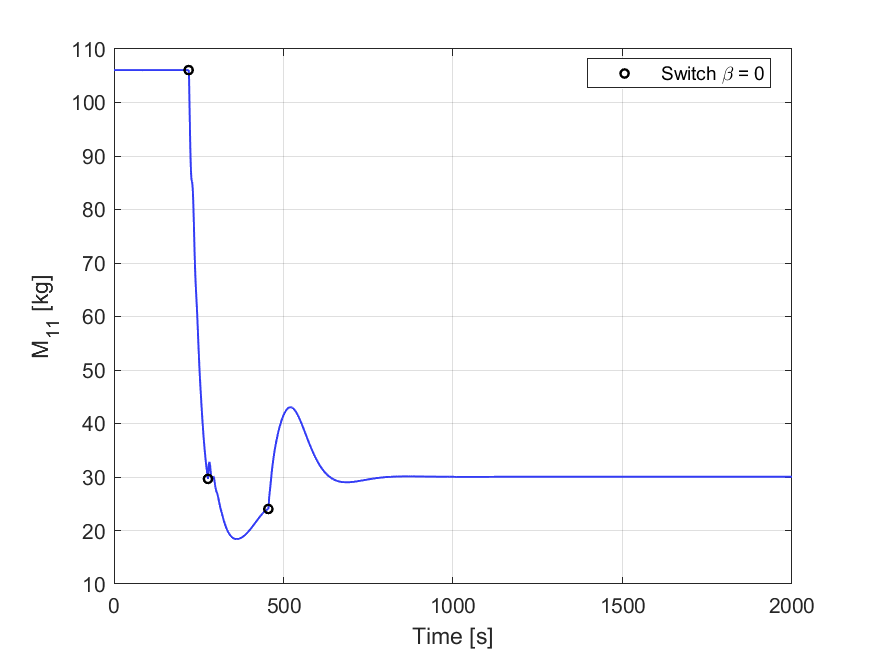 Open-loop Simulations
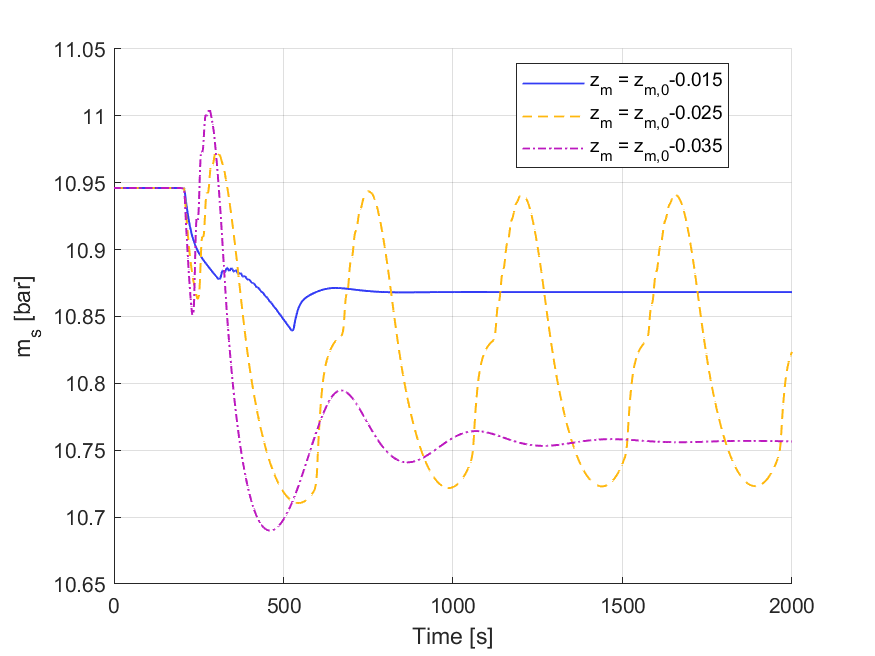 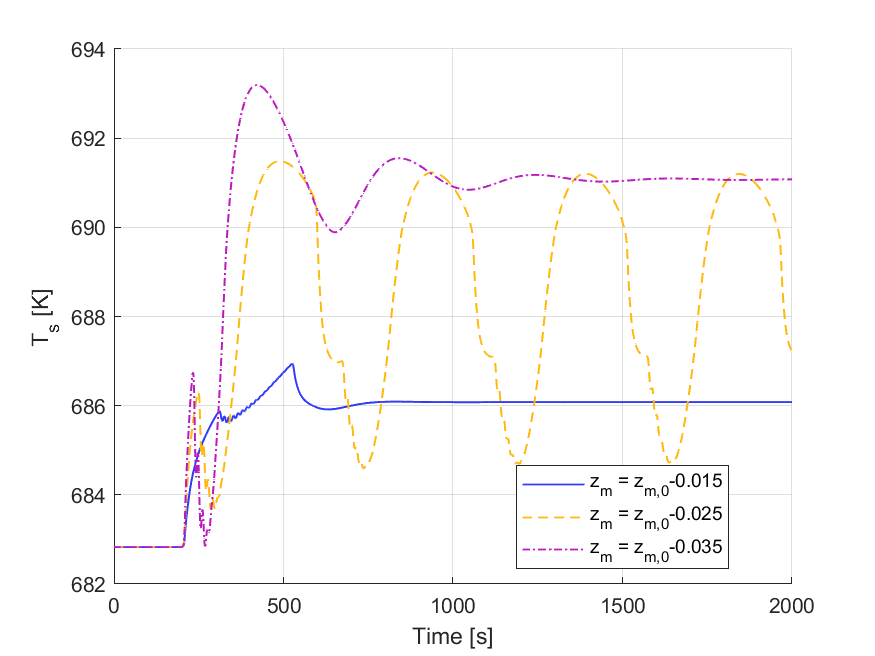 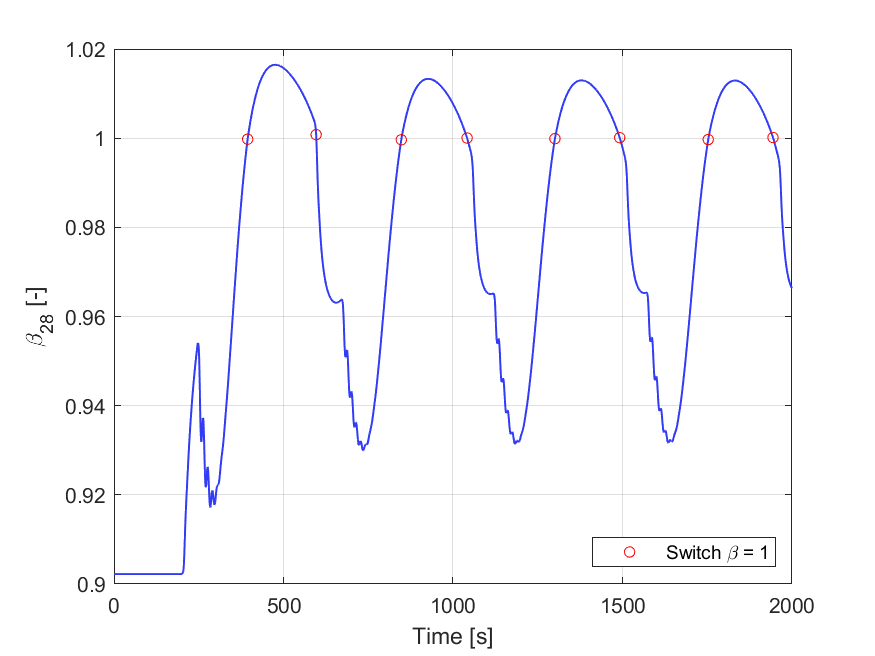 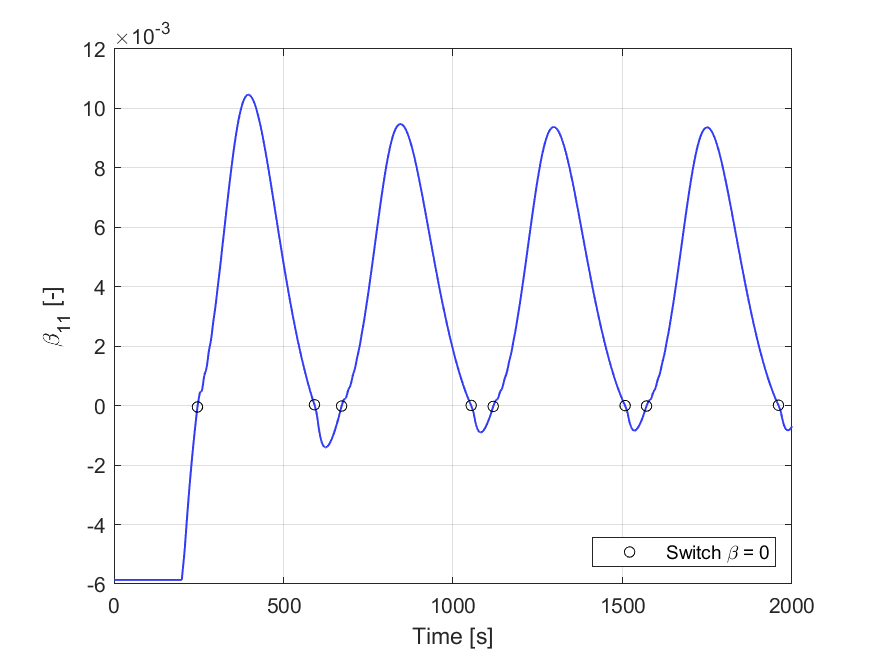 Flow controller
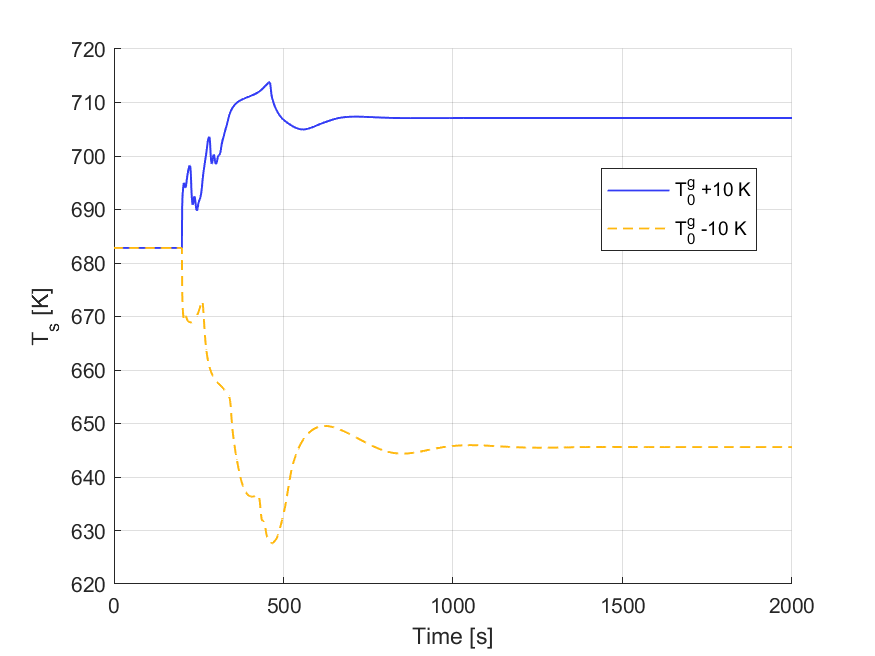 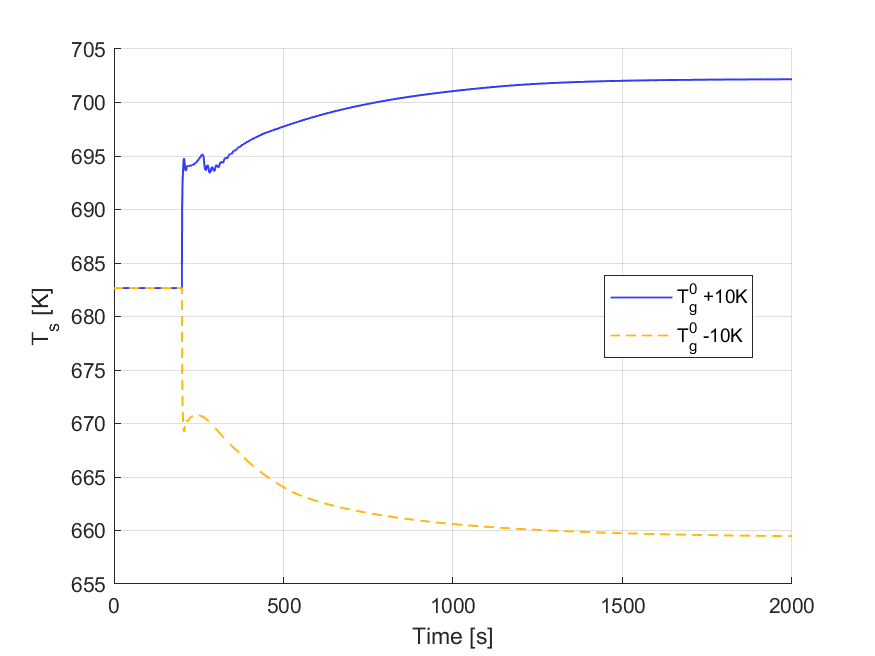 Flow controller
Steady state RGA -> study change in interactions from flow controller implementation
Case 1 (No flow controller)
Both pairings possible, but off-diagonal closer to identity 
Case 2 (Flow controller)
Diagonal pairing only viable 
Temperature and pressure more decoupled

Several arguments for flow controller: remove oscillations, reduce nonlinear behavior, improve dynamic response and decouple controlled variables
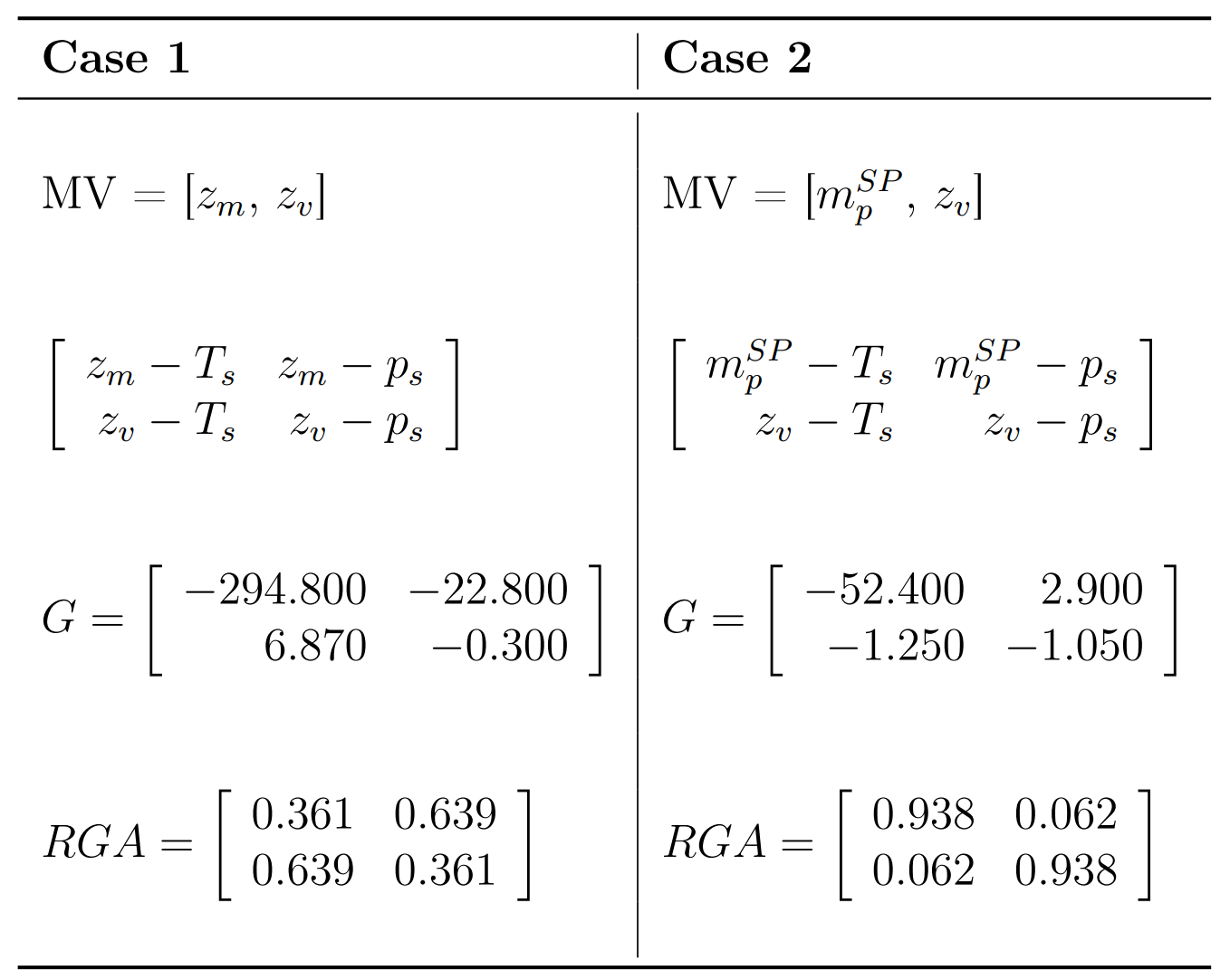 Temperature controller comparison
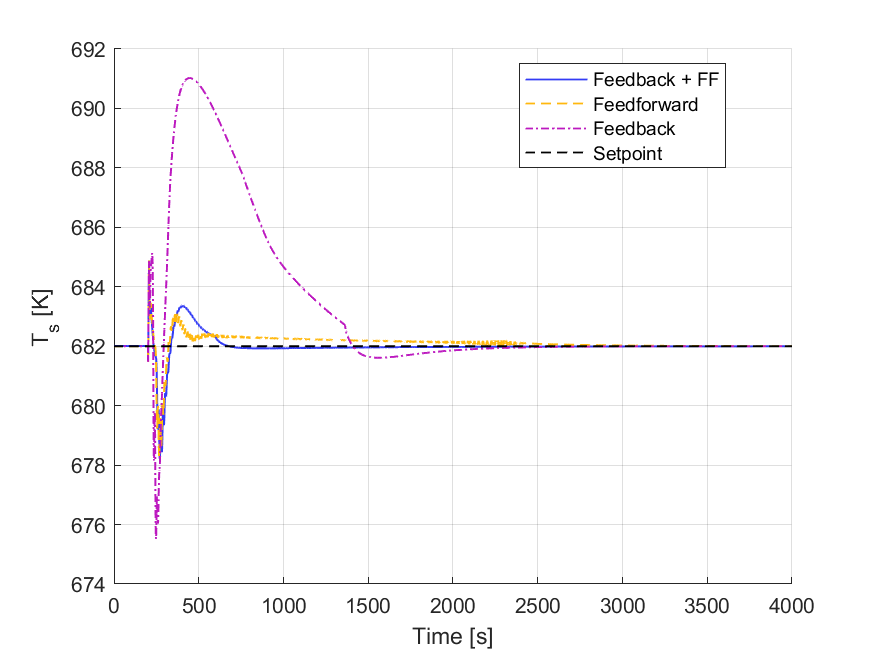 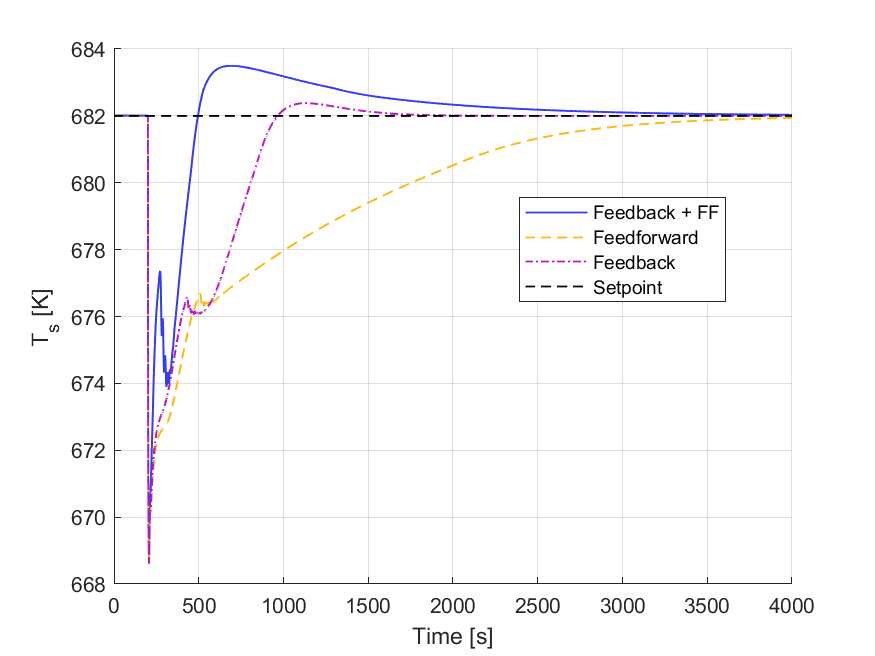 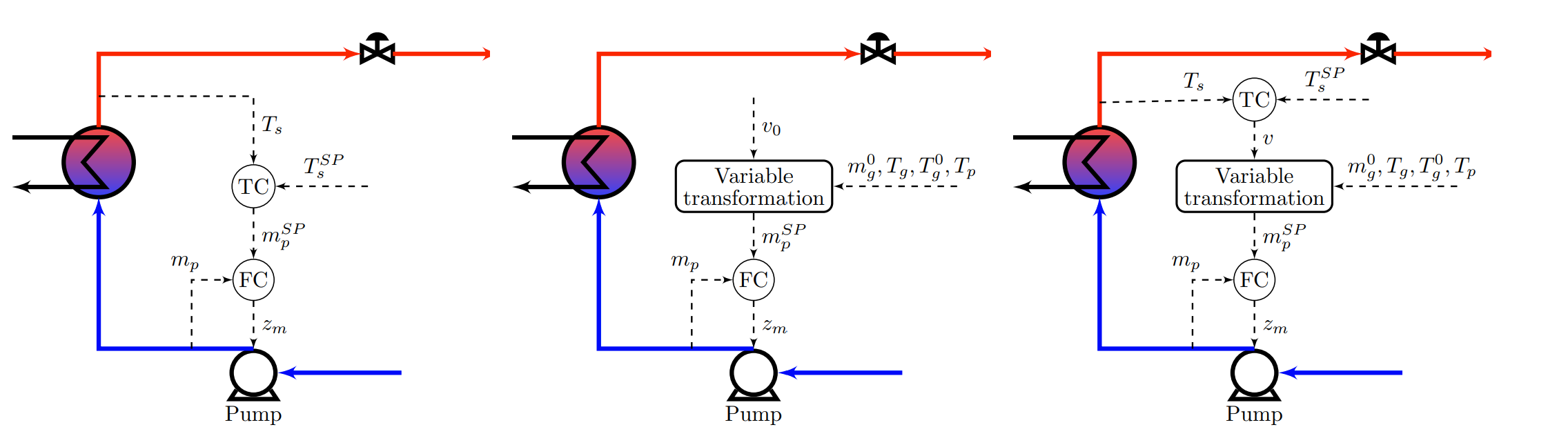 Feedback
Feedforward
Combined
Cristina Zotică et al. “Control of steam bottoming cycles using nonlinear input and output transformations for feedforward disturbance rejection. url: https://www.sciencedirect.com/science/article/pii/ S2405896322009764.
Case study on power control steam cycle case
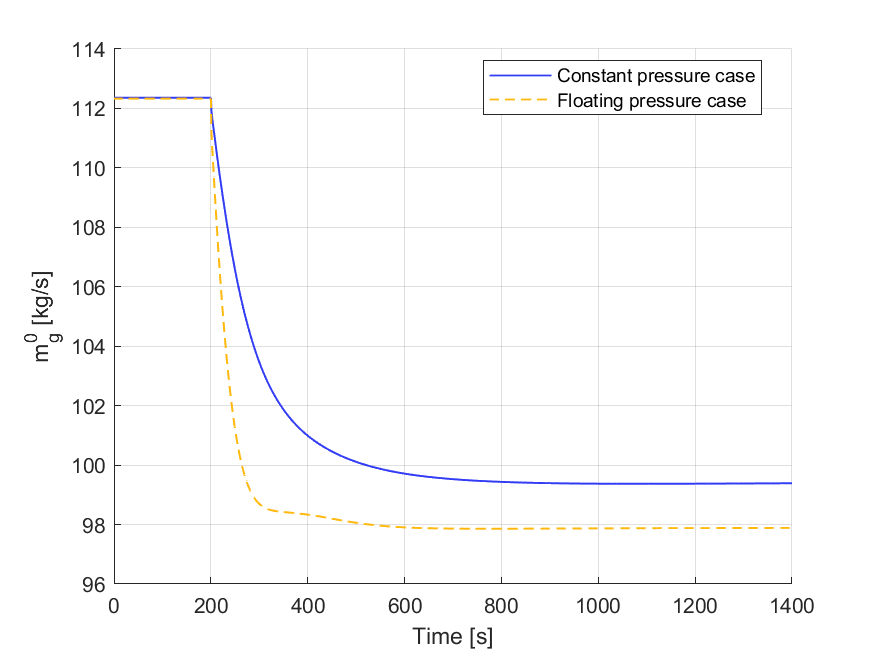 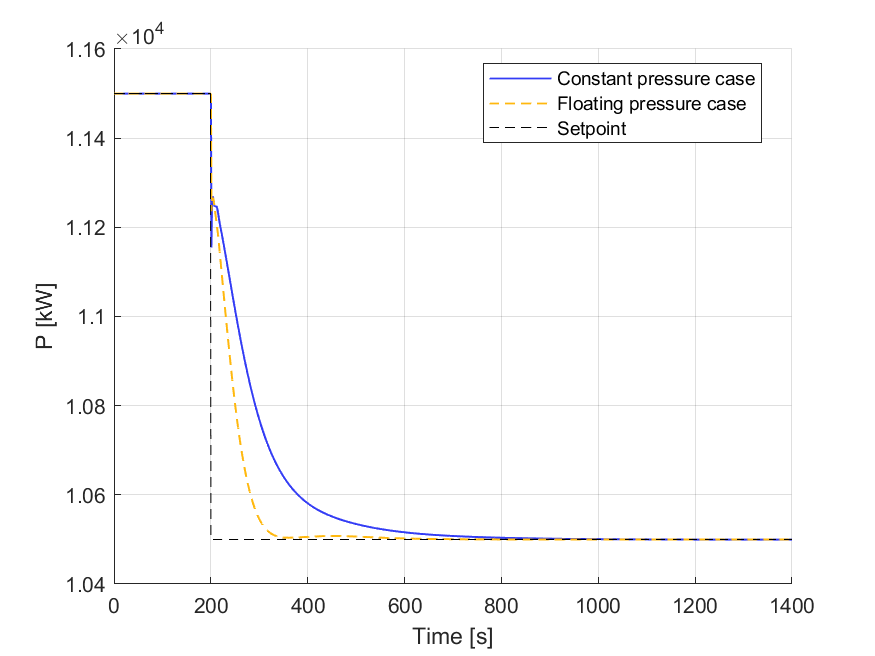 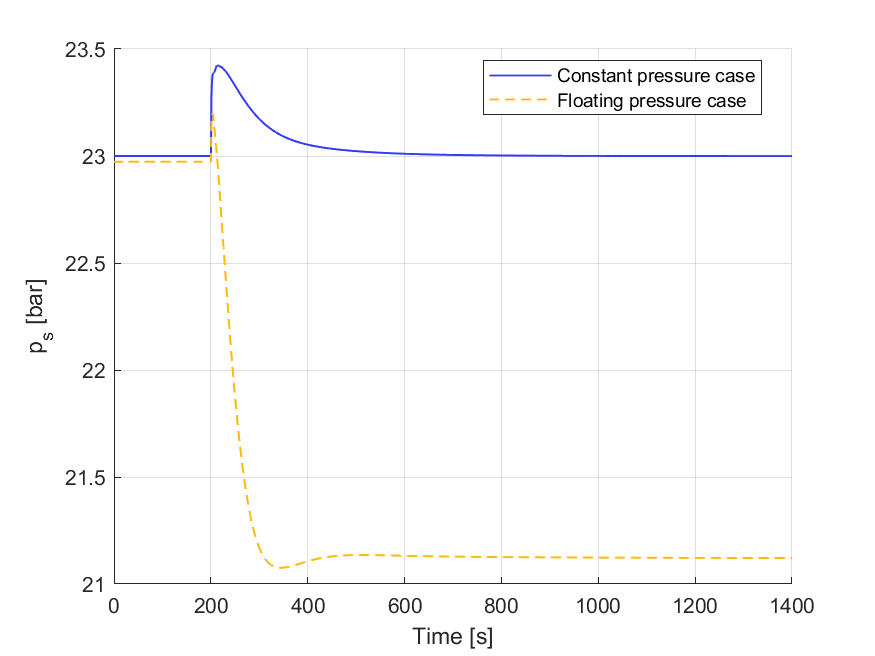 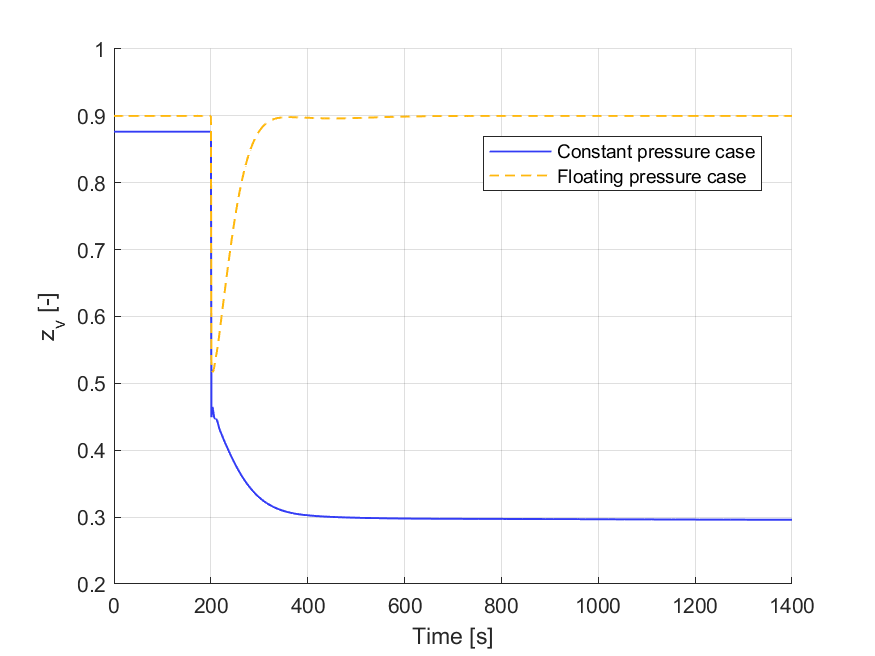 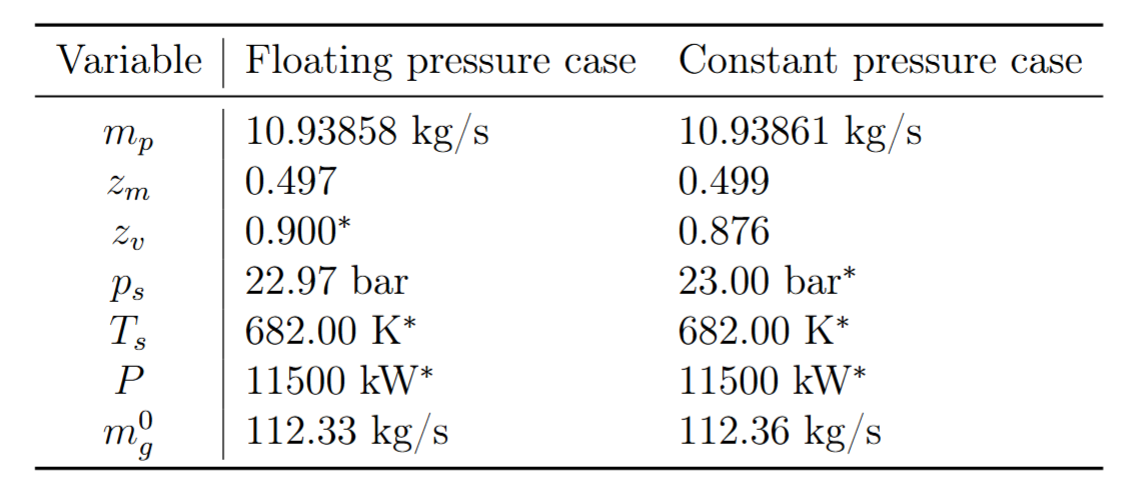 Case study on power controlCombined cycle case
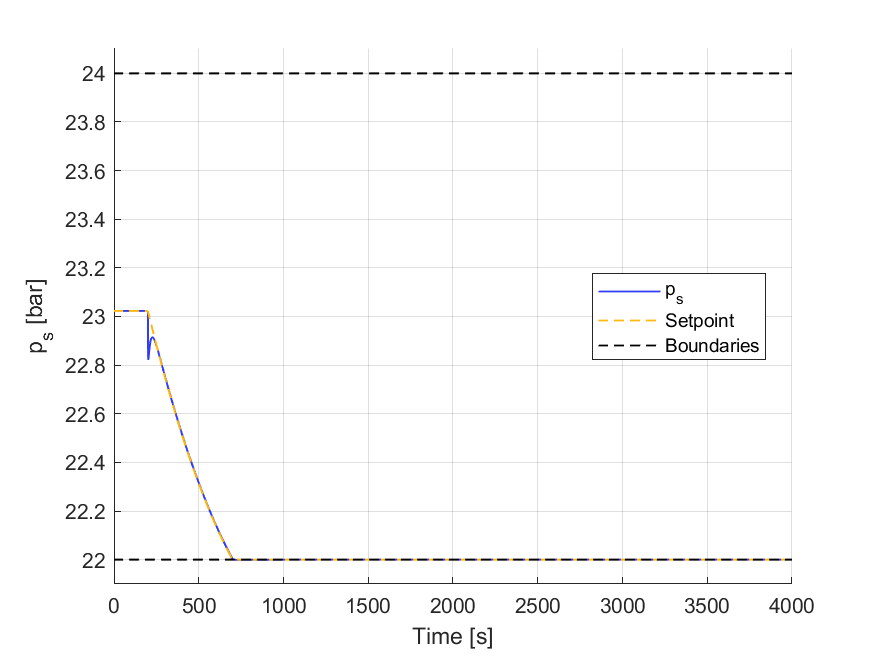 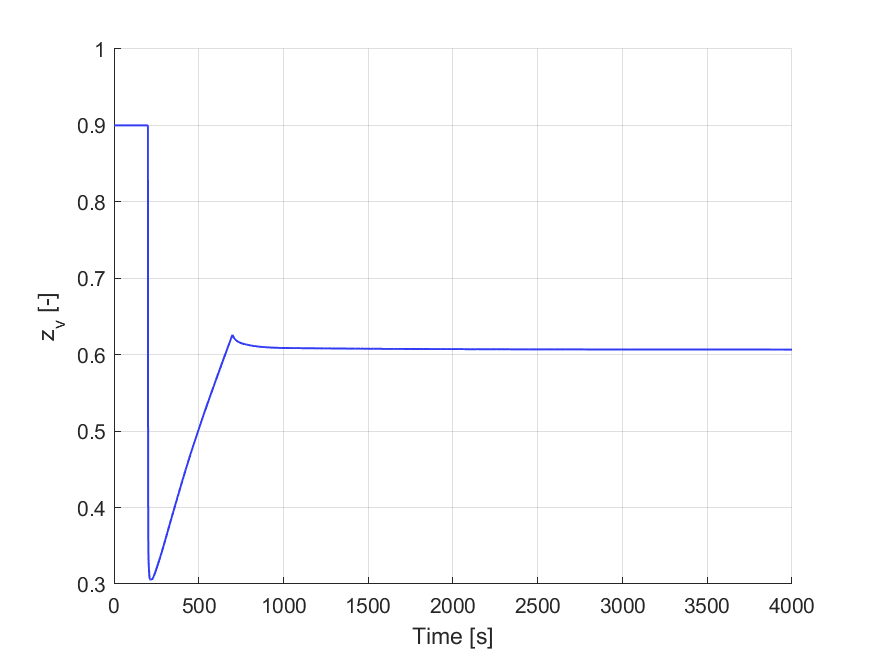 VPC change pressure setpoint to open valve
Lower pressure constraint activated
Improved steam temperature dynamics from constant pressure not observed as found in Montañés et al. (2024)
Modeling: No thermal inertia in OTSG tube wall, no enthalpy pressure dependence
Tuning differences
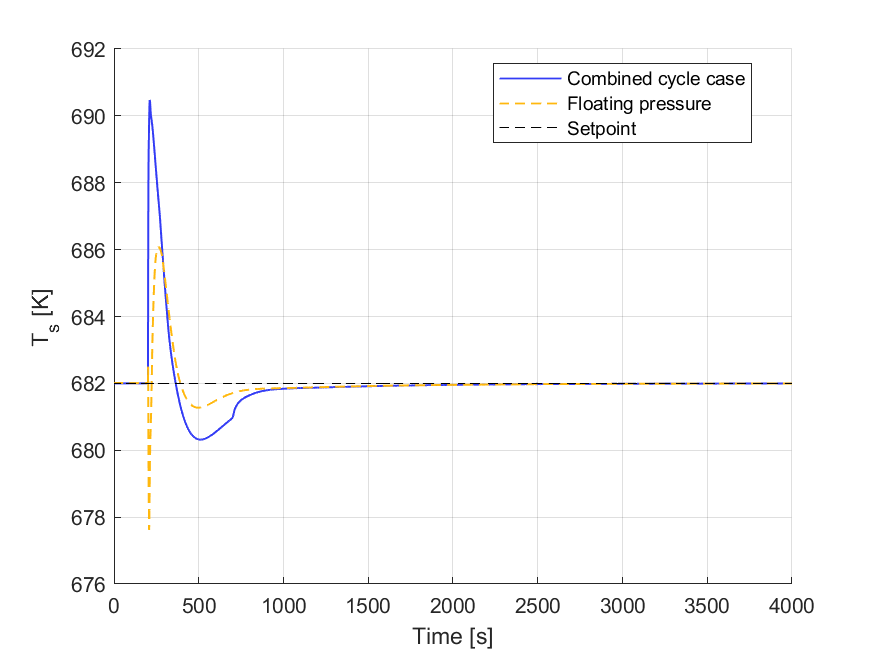 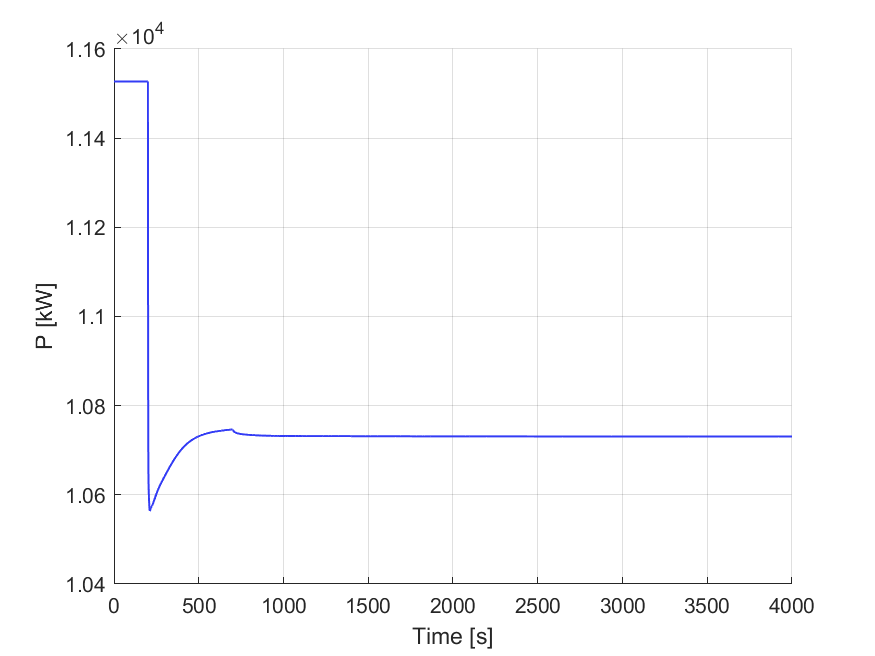 Rubén M. Montañés, Cristina Zotică, and Adriana Reyes-Lúa. “Operation and control of compact offshore combined cycles for power generation url: https://www.sciencedirect.com/ science/article/pii/S0360544224000860.
Additional discussion
Assumptions may be improved, but not expected to change overall approximation of model
Fluid acceleration
OTSG tube wall thermal inertia and steam volume size
Dynamics dependent on OTSG resolution

Code organization and solver
Major improvements from building DAE once instead of each time step
No improvement from using other solver methods such as sparse newton or preconditioned Krylov
Conclusion
Dynamic model of steam bottoming cycle with moving point of vaporization was built
Simulations showed nonlinearities and instabilities of open-loop model
Introduction of flow controller was beneficial for linearization and improved dynamic response
Confirmed advantages of combined feedback and feedforward control of steam temperature seen in other studies
For combined cycle case, the VPC reduced steady state throttling losses, but improved steam temperature dynamics was not observed
For steam cycle case, no need for constant pressure operation, could have been tuned more aggressively
References
Rubén M. Montañés, Cristina Zotică, and Adriana Reyes-Lúa. “Operation and control of compact offshore combined cycles for power generation”. In: Energy 290 (2024), p. 130315. issn: 0360-5442. doi: https://doi.org/10. 1016/j.energy.2024.130315. url: https://www.sciencedirect.com/ science/article/pii/S0360544224000860.
Cristina Zotică et al. “Control of steam bottoming cycles using nonlinear input and output transformations for feedforward disturbance rejection”. In: IFAC-PapersOnLine 55.7 (2022). 13th IFAC Symposium on Dynamics and Control of Process Systems, including Biosystems DYCOPS 2022, pp. 969– 974. issn: 2405-8963. doi: https://doi.org/10.1016/j.ifacol.2022. 07.570. url: https://www.sciencedirect.com/science/article/pii/ S2405896322009764.
Cristina Zotică et al. “Optimal operation and control of heat to power cycles: A new perspective from a systematic plantwide control approach”. In: Computers & Chemical Engineering 141 (2020), p. 106995. issn: 0098-1354. doi: https://doi.org/10.1016/j.compchemeng.2020.106995. url: https: //www.sciencedirect.com/science/article/pii/S0098135419311342.